Aufgabengestaltung: Wie?
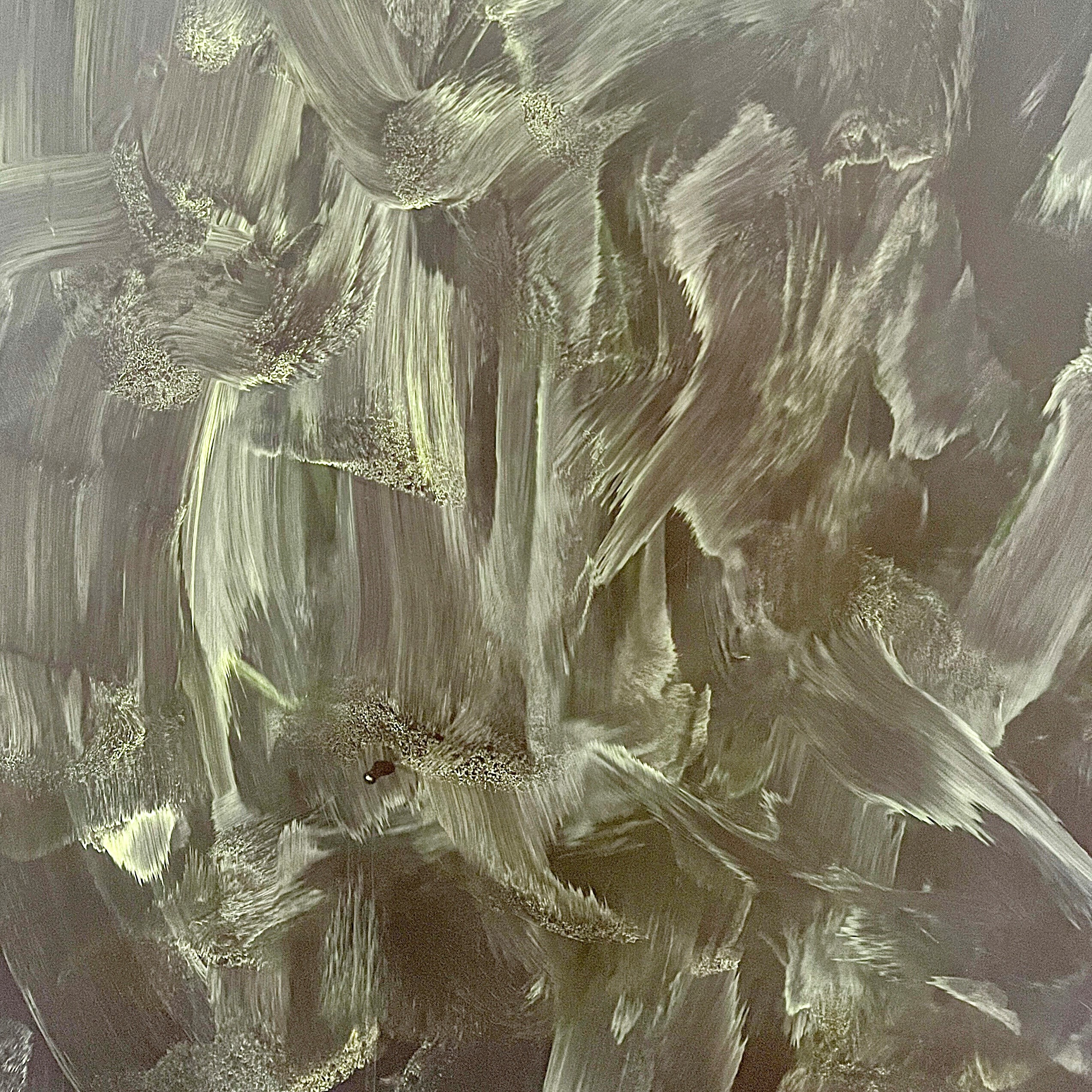 Aufgabengestaltung – Wie?
Funktionierende Strategien und hilfreiche Umstände in meiner Schulzeit:
Arbeitsblätter und -hefte mit klarem, schlüssigem Aufbau, der Teilschritte voneinander trennt und linear bearbeitet werden kann.
Kompetente Pultnachbarperson, der ab und zu auf ihre Arbeit geschaut werden kann.
Verbindliche Aussagen in Bezug auf Detailfragen: Wo schreibe ich meinen Namen hin? Welchen Stift soll ich verwenden? Wo lege ich die fertige Arbeit hin? Was mach ich, wenn ich diese Aufgabe erledigt habe? Usw..
Was auch noch geholfen hätte:
Rückfragen bei Unklarheiten als fixen Bestandteil im Auftrag definieren, evtl. in schriftlichen Aufträgen explizit formulieren, Hinweisschild im Klassenzimmer usw..
Ein Klima das Nachfragen auch bei kleinen organisatorischen Unsicherheiten, die die meisten neurotypischen Schüler:innen nicht verunsichert, Nachfragen erlaubt.